The 2017 Maryland Action Coalition 
Retreat & Leadership Summit:  
The Culture of Health

May 22, 2017
The University of Maryland School of Nursing
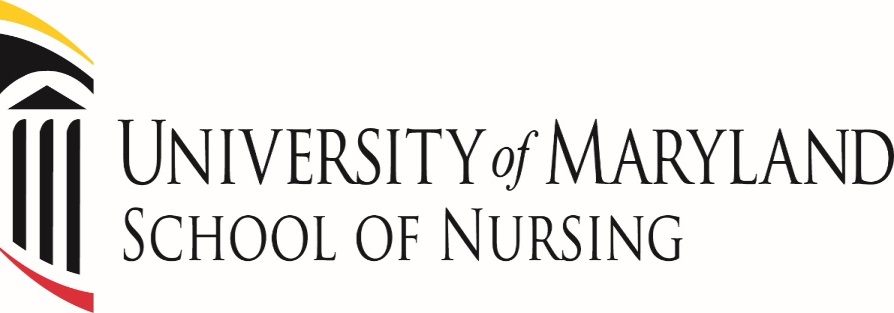 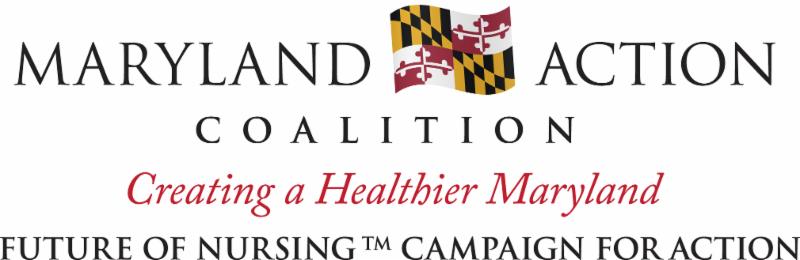 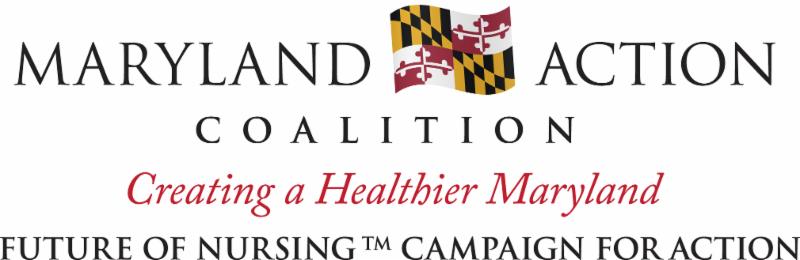 CE for Nurses
No individual associated with the planning of this program disclosed a conflict of interest that would bias the content provided in these sessions.

The University of Maryland School of Nursing is accredited as a provider of continuing nursing education by the American Nurses Credentialing Center’s Commission on Accreditation.
RNs may receive up to 6 CEs:
Sign in at registration desk
Attend CE sessions
Submit completed verification and evaluation forms
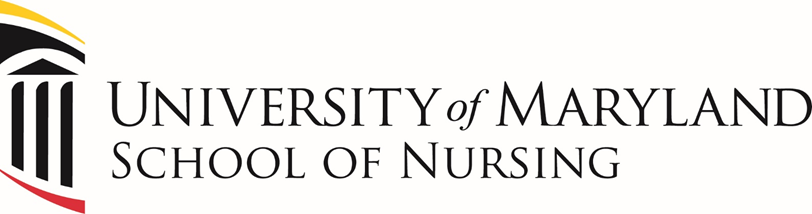 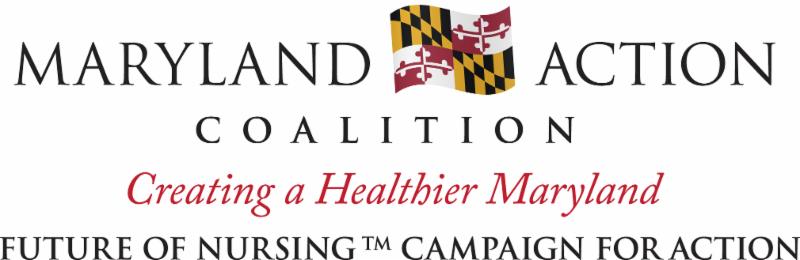 Objectives
At the end of the summit, attendees will be able to describe:
Key features of the Culture of Health framework
Culture of Health initiatives occurring in the state of Maryland
The historic background and relevance of the Nursing Support II (NSPII) program
The scope of NSPII funded programs and their outcomes.
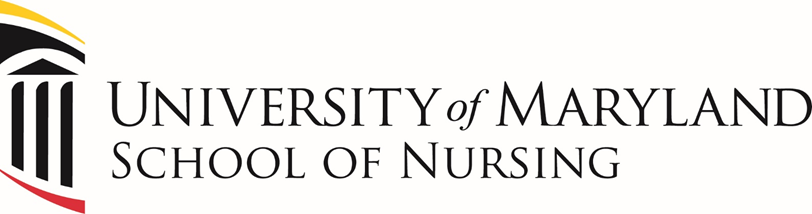 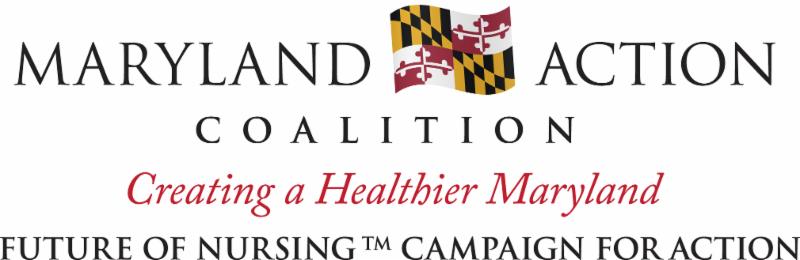 Logistics
WiFi access
	Network:  	UM Conf
	Username:	sonconnect
	Password:	Nur$ing
Noise abatement procedures
Program folder:
	Detailed agenda
	List of attendees and contact information
	Additional information
.
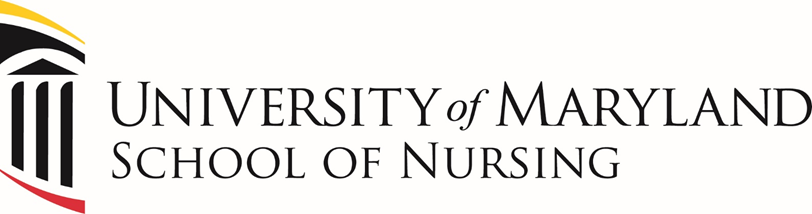